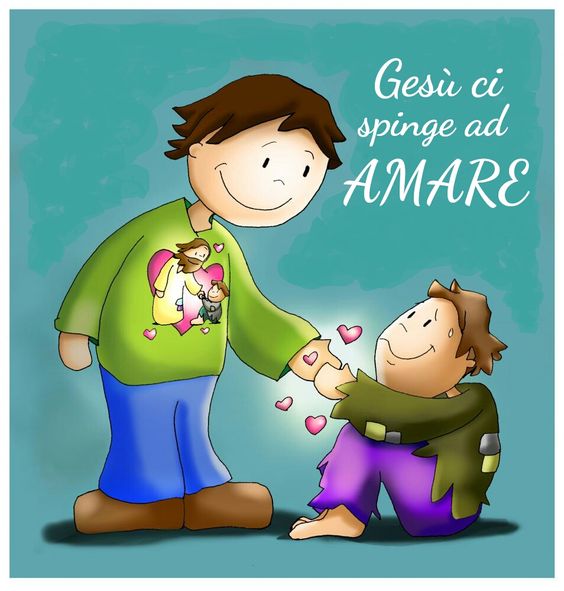 La Parabola del Buon Samaritano
Occorrente per realizzare il cuoricino



1 foglio di carta di colore rosso

1 matita

forbici
Buon divertimento